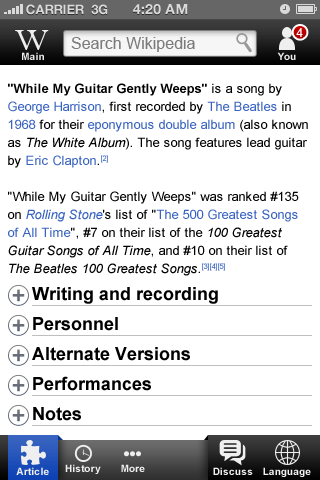 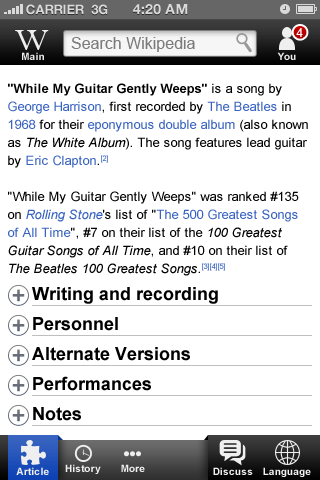 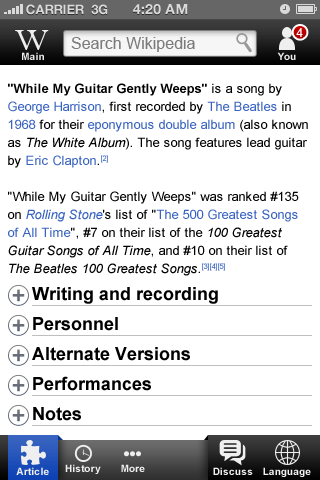 Related Random Article